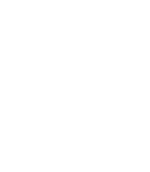 LOGO
Simple business generic template
Be brave, and the world will yield. If times you are defeated by it, and be be brave and brave and brave and again, it will give in.
https://www.freeppt7.com
目录
CONTENTS
Summary of the annual work
Completion of the work
Successful Project Showcase
Next year's work plan
4
1
2
3
Enter the contents and instructions of this section here, briefly
Enter the contents and instructions of this section here, briefly
Enter the contents and instructions of this section here, briefly
Enter the contents and instructions of this section here, briefly
PART 01
Summary of the annual work
Details......Click to enter the specific text in this column, concise description of the content, this is a concept diagram, please modify according to your specific content.
This section is displayed as a text layout place (theme font is recommended)
This section is displayed as a text layout place (theme font is recommended)
This section is displayed as a text layout place (theme font is recommended)
02
04
06
01
03
05
This section is displayed as a text layout place (theme font is recommended)
This section is displayed as a text layout place (theme font is recommended)
This section is displayed as a text layout place (theme font is recommended)
Title text presets
Title text presets
Title text presets
Title text presets
Title text presets
Title text presets
This section is displayed as a text layout (Theme font is recommended)
This section is displayed as a text layout (Theme font is recommended)
This section is displayed as a text layout (Theme font is recommended)
This section is displayed as a text layout (Theme font is recommended)
This section is displayed as a text layout (Theme font is recommended)
This section is displayed as a text layout (Theme font is recommended)
Title text presets
Title text presets
Title text presets
The usual rule is in thePptUse one font for each in both Chinese and English to keep the document consistent
The usual rule is in thePptUse one font for each in both Chinese and English to keep the document consistent
The usual rule is in thePptUse one font for each in both Chinese and English to keep the document consistent
Title text presets
Title text presets
Title text presets
The usual rule is in thePptUse one font for each in both Chinese and English to keep the document consistent
The usual rule is in thePptUse one font for each in both Chinese and English to keep the document consistent
The usual rule is in thePptUse one font for each in both Chinese and English to keep the document consistent
Title text presets
Title text presets
This section is displayed as a text layout (Theme font is recommended)
This section is displayed as a text layout (Theme font is recommended)
Title text presets
Title text presets
Title text presets
Title text presets
Title text presets
Title text presets
This section is displayed as a text layout
(Theme font is recommended)
This section is displayed as a text layout
(Theme font is recommended)
This section is displayed as a text layout
(Theme font is recommended)
This section is displayed as a text layout
(Theme font is recommended)
This section is displayed as a text layout
(Theme font is recommended)
This section is displayed as a text layout
(Theme font is recommended)
Keywords
PART 02
Completion of the work
Details......Click to enter the specific text in this column, concise description of the content, this is a concept diagram, please modify according to your specific content.
Title text presets
Title text presets
Title text presets
Title text presets
Title text presets
Title text presets
This section is displayed as a text layout(Theme font is recommended)
This section is displayed as a text layout(Theme font is recommended)
This section is displayed as a text layout(Theme font is recommended)
This section is displayed as a text layout(Theme font is recommended)
This section is displayed as a text layout(Theme font is recommended)
This section is displayed as a text layout(Theme font is recommended)
Title text presets
This section is displayed as a text layout(Theme font is recommended)
Title text presets
Title text presets
This section is displayed as a text layout(Theme font is recommended)
This section is displayed as a text layout(Theme font is recommended)
Title text presets
Title text presets
This section is displayed as a text layout(Theme font is recommended)
This section is displayed as a text layout(Theme font is recommended)
Title text presets
Title text presets
This section is displayed as a text layout (Theme font is recommended)
Keywords
Keywords
This section is displayed as a text layout (Theme font is recommended)
Title text presets
Title text presets
This section is displayed as a text layout (Theme font is recommended)
This section is displayed as a text layout (Theme font is recommended)
Keywords
Keywords
This section is displayed as a text layout place (theme font is recommended)
Keywords
This section is displayed as a text layout place (theme font is recommended)
Keywords
Keywords
Keywords
Keywords
Keywords
This section is displayed as a text layout place (theme font is recommended)
Keywords
This section is displayed as a text layout place (theme font is recommended)
PART 03
Successful Project Showcase
Details......Click to enter the specific text in this column, concise description of the content, this is a concept diagram, please modify according to your specific content.
Title text presets
This section is displayed as a text layout place (theme font is recommended)
Title text presets
This section is displayed as a text layout place (theme font is recommended)
Title text presets
This section is displayed as a text layout place (theme font is recommended)
Title text presets
Title text presets
Title text presets
This section is displayed as a text layout place (theme font is recommended)
This section is displayed as a text layout place (theme font is recommended)
This section is displayed as a text layout place (theme font is recommended)
Title text presets
Title text presets
Title text presets
This section is displayed as a text layout place (theme font is recommended)
This section is displayed as a text layout place (theme font is recommended)
This section is displayed as a text layout place (theme font is recommended)
Title text presets
This section is displayed as a text layout place (theme font is recommended)
Title text presets
This section is displayed as a text layout place (theme font is recommended)
Title text presets
This section is displayed as a text layout place (theme font is recommended)
Title text presets
This section is displayed as a text layout place (theme font is recommended)
01
02
03
Title text presets
Title text presets
This section is displayed as a text layout (Theme font is recommended)
01
Title text presets
02
This section is displayed as a text layout (Theme font is recommended)
03
Title text presets
This section is displayed as a text layout (Theme font is recommended)
Title text presets
Title text presets
01
02
This section is displayed as a text layout
(Theme font is recommended)
This section is displayed as a text layout
(Theme font is recommended)
Title text presets
Title text presets
03
04
This section is displayed as a text layout
(Theme font is recommended)
This section is displayed as a text layout
(Theme font is recommended)
Title text presets
Title text presets
05
06
This section is displayed as a text layout
(Theme font is recommended)
This section is displayed as a text layout
(Theme font is recommended)
PART 04
Next year's work plan
Details......Click to enter the specific text in this column, concise description of the content, this is a concept diagram, please modify according to your specific content.
Title text presets
This section is displayed as a text layout place (theme font is recommended)
Title text presets
Title text presets
This section is displayed as a text layout place (theme font is recommended)
This section is displayed as a text layout place (theme font is recommended)
Title text presets
Title text presets
This section is displayed as a text layout place (theme font is recommended)
This section is displayed as a text layout place (theme font is recommended)
Title text presets
Title text presets
Title text presets
This section is displayed as a text layout(Theme font is recommended)
This section is displayed as a text layout(Theme font is recommended)
This section is displayed as a text layout(Theme font is recommended)
Title text presets
Title text presets
This section is displayed as a text layout
(Theme font is recommended)
01
Title text presets
Title text presets
This section is displayed as a text layout
(Theme font is recommended)
02
Title text presets
Title text presets
03
This section is displayed as a text layout
(Theme font is recommended)
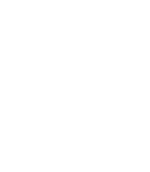 LOGO
Thank you for watching
Be brave, and the world will yield. If times you are defeated by it, and be be brave and brave and brave and again, it will give in.
https://www.freeppt7.com
Fully Editable Icon Sets: A
Fully Editable Icon Sets: B
Fully Editable Icon Sets: C